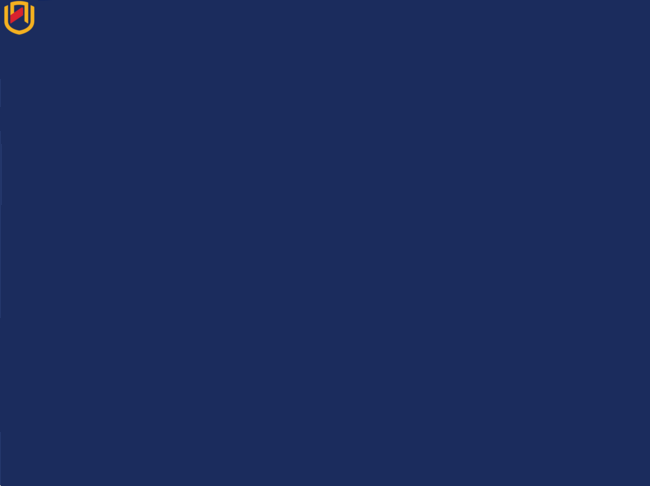 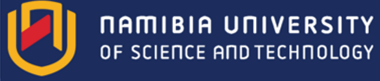 Post-Graduate Certificate in Higher Education (PGCHE)
Mr  Geoffrey Shakwa
Dr   Katherine Carter
Mr   Maurice Nkusi
Ms Helvi Wheeler
Mr Joseph Gandanhamo
Brief background of the PGCHE
Why is the PGCHE necessary?
 Core principles of teaching and learning.
 Needs of lecturers pertaining to teaching, learning, assessment and research.
 E-learning component
 Quality Assurance
Brief overview of the courses
Course 1:  Teaching, Learning and Assessment (Katherine)

Course 2: Curriculum Design and Development 
    (Geoffrey) 
Course 3: Technology Integration in Teaching and Learning (Maurice)
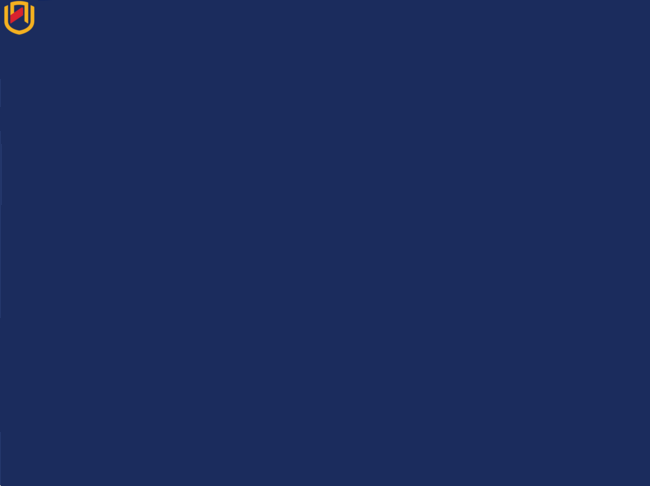 Course 1: Teaching, Learning and Assessment
Course 1:  Teaching, Learning and Assessment
Course Aims:  The course is designed to enable lecturers to become more skilled, scholarly and confident in teaching within their disciplinary or professional context. The course will also widen the repertoire of teaching, learning and assessment strategies.
Specific Learning Outcomes:
On successful completion of the course lecturers will show evidence of their ability to:
1)  Reflect critically on their learning, the value of dialogue and the use of inclusive approaches to learning and teaching.  

2)  Review and present articles that have informed their teaching.  3)  Complete two summative observations of teaching. 4)  Demonstrate an understanding of teaching, learning and assessment processes, and policies.
Learning activities that align with the learning outcomes:
1) Create a Teaching Portfolio and write a Teaching Philosophy Statement.
2) Complete two observations of teaching. 

3) In-class Micro-teaching.
Course Content
1) Understanding theories of learning 

2) Effective teaching – principles and practice

3) Lecturing to large groups

4) Teaching and Learning in small groups
Course Content
5) Assessing student learning

6) Encouraging Student Motivation 

7) Feedback principles and methods 
8) Supervising projects and dissertations

9) Integrating educational technologies in teaching and learning (e-learning component)
Throughout our course, you will critically reflect on these questions:
How do students learn? 

How do I know my students are learning?

How do I create an environment for learning?

How can I be certain that I have clarified misconceptions?  
What must students understand and take away from my course?  
Are my students actually learning what I proposed in the learning outcomes?
Throughout our course, you will critically reflect on these questions:
What are the active engagements in learning that help students master your material?

What do you expect students to find particularly fascinating about your course? 

Where will they encounter the greatest difficulties?
PGCHE is learner-centered:
This means I will focus on the information, tools, assignments and activities I can provide to promote your learning and intellectual development. 

Research shows that student concentration during lectures begins to decline after 15 minutes.

Research shows that peer teaching, discussion, role-play and group work result in greater student involvement with critical thinking and higher order reasoning skills.
PGCHE is learner-centered
Learner centered teaching leads to increased student engagement with the content and long term retention. 

The PGCHE is learner-centered. In the same way, as you proceed through the programme, we expect the courses you teach to be learner-centered.
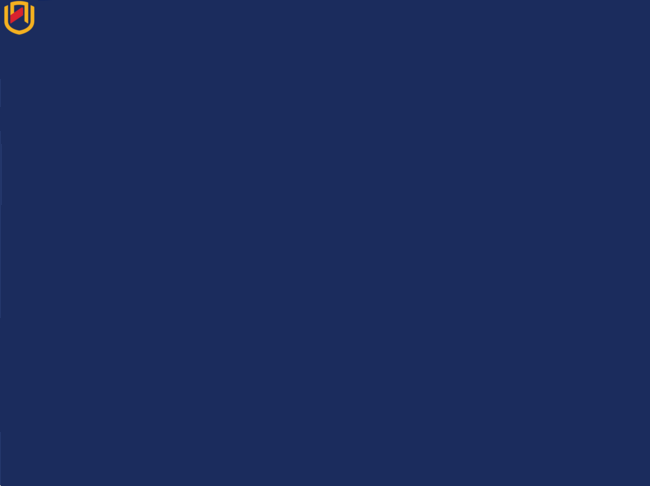 Course 2: Curriculum Design and Development
Course Aim
The course aims to enable students to develop the knowledge and skills to critique and enhance course design and materials development.
Specific Learning Outcomes:
On successful completion of the course students will, through assessment activities show evidence of their ability to:

Design and review programmes in light of a critical awareness of institutional quality systems, student perspectives and an understanding of provision for a diverse student body.
Demonstrate a comprehensive understanding of the application of relevant aspects of national and discipline-based frameworks within which their programmes are situated.
Demonstrate the knowledge and skills in planning, designing and developing of learning materials in accordance with the instructional design principles 
Develop the skills to embed open educational resources (OERs) into online learning materials
Assess the current impact of eLearning on their programmes and develop strategies for enhancement using eLearning.
Discuss critical issues of alignment between intended learning outcomes, modes of teaching, and assessment methods.
Comprehensive Learning Outcomes
Establish links between:

Learning outcomes, teaching/instructional materials and activities 
Learning, and;
Quality assurance and assessment in curriculum design.
Learning activities that align with the learning outcomes:
Creation of a Portfolio
Analysis of various curriculum frameworks and elements

  Development of course outlines
Course Content
The course will include the following topics:

National frameworks: legislation, QA requirements, etc.
Institutional requirements and quality systems
Curriculum model(s) and alternatives
Constructive alignment
Learning outcomes and assessment strategies
Course Content, cont.
Alignment of learning outcomes and delivery mechanisms/learning opportunities (including eLearning).
Design and develop learning materials aligned to instructional design principles based on the following 5 criteria:
Where do we start
What do students need to learn
How can we help students to learn
How will we know that students have learned
How can we be sure of good quality learning
Course Content, cont.
Integration of OERs where relevant for different modes of delivery:

Blended
Fully-online
Student issues: support strategies, diversity, perspectives on curriculum design.
Throughout our course, you will critically reflect on these questions:
How do students learn? 

How do I know my students are learning?

How do I create an environment for learning?

How can I be certain that I have clarified misconceptions?  
What must students understand and take away from my course?  
Are my students actually learning what I proposed in the learning outcomes?
Throughout our course, you will critically reflect on these questions:
What are the active engagements in learning that help students master your material?

What do you expect students to find particularly fascinating about your course? 

Where will they encounter the greatest difficulties?
Methods of Facilitating Learning
The course will be facilitated through the following learning activities:

Face-to-face contact sessions.
Online discussions via MyNUST
Live sessions using institutional virtual classroom platform - Webex
Critical analysis of course documentation.
Assessment Strategies
The course will be assessed through the following:
Submission of the final planned course  which meets the following  requirements:
Description of the rationale of the course 
Clarification of the educational design of the course based on the student’s own context and teaching responsibility 
Explanation of how the course components align to show good practice
Total Course Mark: 100%.  A minimum final mark of 50% is required to pass the course.
Quality Assurance
Moderation of assessment in accordance with NUST’s general rules and guidelines 
Use of self-evaluation outcomes to improve the quality of learning materials and facilitation methods.
Internal moderation will be required to foster quality of materials and delivery
Students evaluation of course content and delivery method
Student Support and Learning Resources
University facilities such as the Library, Teaching and Learning Unit, and Centre for Open and Life Long Learning.  
Individual or group support will be offered through different means :
Discussion forums and chat sessions 
Virtual classroom sessions using MyNUST platform offered by the institution
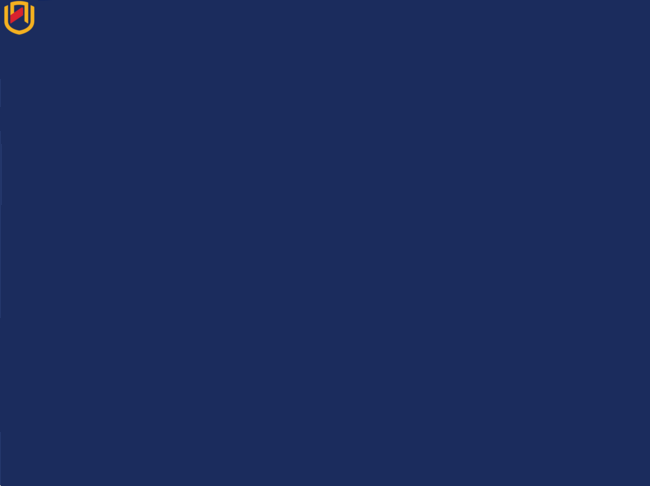 Course 3: Technology Integration in Teaching and Learning
Course Aims
The course provides students with technical skills, knowledge of pedagogy, knowledge of integrating technology in teaching, learning and assessment.
Specific Learning Outcomes
On successful completion of the module participants will, through assessment activities show evidence of their ability to:
Demonstrate critical awareness of, and ability to effectively utilise, the learning affordances offered by a virtual learning environment (VLE).

Map intended pedagogy to its effective instantiation in a VLE of an integrated learning object using different interaction modes and features (e.g. a selection from quizzes and assignment tools, surveys, discussions, chat, podcasts, calendar, video, audio, working in group (collaboration), peer review through databases, etc.)
Specific Learning Outcomes cont.
Development of eAssessment for learning and of learning using the above tools

Populate content into eLearning courses

Offer and critique evidence for the efficiency of online learning in its blended and/or distance learning forms.

Better understand and cater for the provision of accessible learning opportunities for a range of students, varied by the more probable opportunity differences.
Comprehensive Learning Outcomes
Students in this course will be expected to demonstrate the following:
Plan, develop, implement and evaluate educationally effective applications of digital technologies to enhance their learning, teaching and assessment practice.
Course Content
Participants will use their own teaching as concrete examples of online learning design in a virtual learning environment.

The module will include the following topics:
Developing collaboration and communication activities using technology.
 eAssessment.
Course planning and learning design.
Techniques to populate content, such as multimedia including videos and audio, external content through SCORM, etc. into online courses
Effective usage of institutional Digital Library facilitating access to wider resources and fostering research skills.
Methods of Facilitating Learning
This course will be facilitated through:
An initial face-to-face contact session to be delivered in an interactive, student-centred style with computer and VLE access.
Participants discussing how actual (or representative) examples of their teaching could be delivered in a VLE with blended or distance learning. 
The use of the VLE related to pedagogic design and intent.
The use of video conference style using the institutional virtual classroom platform
Assessment Strategies
Outcome Assessment, including Practical:
Completing this assignment requires reflection on the participants’ actual practice and the integration of the new knowledge. Participants will demonstrate their skills in populating content into their own courses
Assessment Strategies cont.
Outcome Assessment, including Practical:
Participants will be asked to submit a learning design with a referenced rationale for its use, description of how it is to be delivered, the reasoning behind any online and face-to-face components and a timeline for delivery. The learning design will include a set of documents with a pedagogic aim, learning outcomes, timetable, directed discussion, formative, and summative assessment
Assessment Strategies cont.
The reflective thinking will be requested across the board through ePortfolio (as a module within the VLE or as a third party application
Total Course Mark: 100%.  A minimum final mark of 50% is required to pass the course.
Student Support and Learning Resources
Most learning materials will be available through the VLE MyNUST. Access to external materials will be offered through links within the online course and access to the Internet is a requirement.
Individual or group support will be offered through different means :
Discussion forums and chat sessions 
Virtual classroom sessions using Webex system
Dr. Katherine CarterLecturer: Post-Graduate Certificate in Higher EducationGeoffrey Shakwa: Head, Professional DevelopmentMaurice Nkusi Head, Educational Technology
Thank you!